Administração e serviços de redes
Aula 07: Servidores de E-mail

Prof. Msc. Diovani Milhorim
Definições
Servidor de Mensagens 


 Um servidor de mensagens é responsável pela recepção e envio de mensagens. Dentro deste processo há vários mecanismos utilizados pelo servidor antes da mensagem chegar até o remetente. 

 Atualmente na Internet um dos grandes responsáveis por seu imenso tráfego, sem dúvida, é o e-mail. 

 Tal como o correio normal, o e-mail é um meio de comunicação assíncrono, as pessoas enviam e recebem mensagens quando for conveniente para elas.

O Simple Mail Transfer Protocol (SMTP) é o protocolo de transporte de mensagens utilizado em redes TCP/IP. Um servidor de mensagens oferece outros serviços além de transporte, este deve prover serviços como fornecer apelidos para usuários e fazer roteamento de mensagens.
Correio Eletrônico
fila demensagens de saída
caixa de correio do usuário
agente de usuário
agente de usuário
agente de usuário
agente de usuário
agente de usuário
agente de usuário
servidor de correio
servidor de correio
servidor de correio
SMTP
SMTP
SMTP
Três grandes componentes: 
agentes de usuário (UA) 
servidores de correio
simple mail transfer protocol: SMTP
Agente de Usuário

“leitor de correio”
compor, editar, ler mensagens de correio
p.ex., Eudora, Outlook, elm, Netscape Messenger
mensagens de saída e chegando são armazenadas no servidor
Correio Eletrônico: servidores de correio
agente de usuário
agente de usuário
agente de usuário
agente de usuário
agente de usuário
servidor de correio
servidor de correio
servidor de correio
SMTP
SMTP
SMTP
Servidores de correio 

caixa de correio contém mensagens de chegada (ainda não lidas) p/ usuário

fila de mensagens contém mensagens de saída (a serem enviadas)

protocolo SMTP entre servidores de correio para transferir mensagens de correio
cliente: servidor de correio que envia
“servidor”: servidor de correio que recebe
Correio Eletrônico: SMTP [RFC 2821]
Usa TCP para a transferência confiável de msgs do correio do cliente ao servidor, porta 25 (atual 587)

Transferência direta: servidor remetente ao servidor receptor

Três fases da transferência
handshaking (cumprimento)
transferência das mensagens
Encerramento

Interação comando/resposta
comandos: texto ASCII
resposta: código e frase de status
Definições
MUA – do inglês Mail User Agent, é tipicamente o programa de correio eletrônico do usuário, ou seja, o cliente de e-mail  como por exemplo Outlook Express.

 MTA – do inglês Mail Transport Agent, é o elemento que se encarrega de transportar o e-mail de um servidor SMTP para outro, ou seja, usualmente é o servidor de e-mails.

 MDA – do inglês Mail Delivery Agent, é o elemento que recebe a mensagem do MTA e a entrega na caixa postal definitiva do usuário. 

 DNS  -  é uma das partes principais da infra-estrutura da Internet, permitindo a localização rápida de máquinas e serviços
O protocolo SMTP
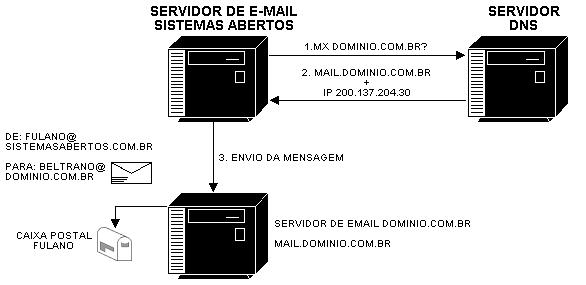 user
agent
user
agent
mail
server
mail
server
Cenário: Alice envia uma msg para Bob
4) O cliente SMTP envia a mensagem de Alice através da conexão TCP
5) O servidor de correio de Bob coloca a mensagem na caixa de entrada de Bob
6) Bob chama o seu UA para ler a mensagem
1) Alice usa o UA para compor uma mensagem “para” bob@someschool.edu
2) O UA de Alice envia a mensagem para o seu servidor de correio; a mensagem é colocada na fila de mensagens
3) O lado cliente do SMTP abre uma conexão TCP com o servidor de correio de Bob
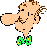 1
2
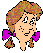 6
3
4
5
O protocolo SMTP
Protocolo SMTP – comunicação cliente/servidor
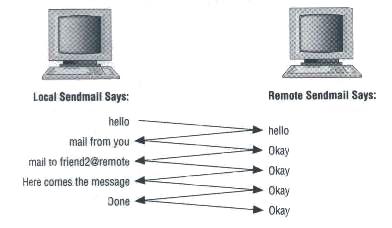 O protocolo SMTP
Protocolo SMTP – comunicação cliente/servidor
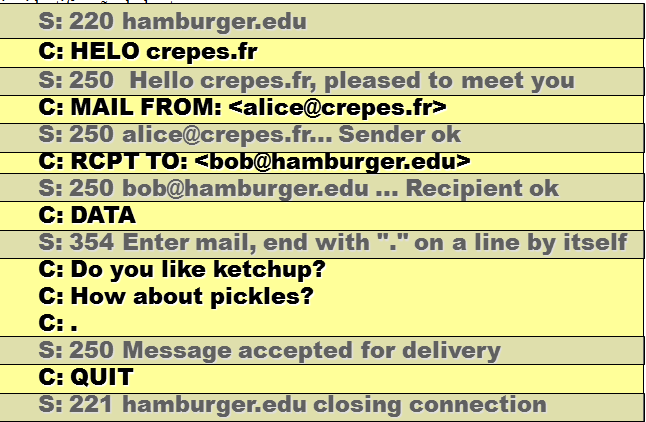 O protocolo SMTP
Protocolo SMTP – Formato da mensagem.
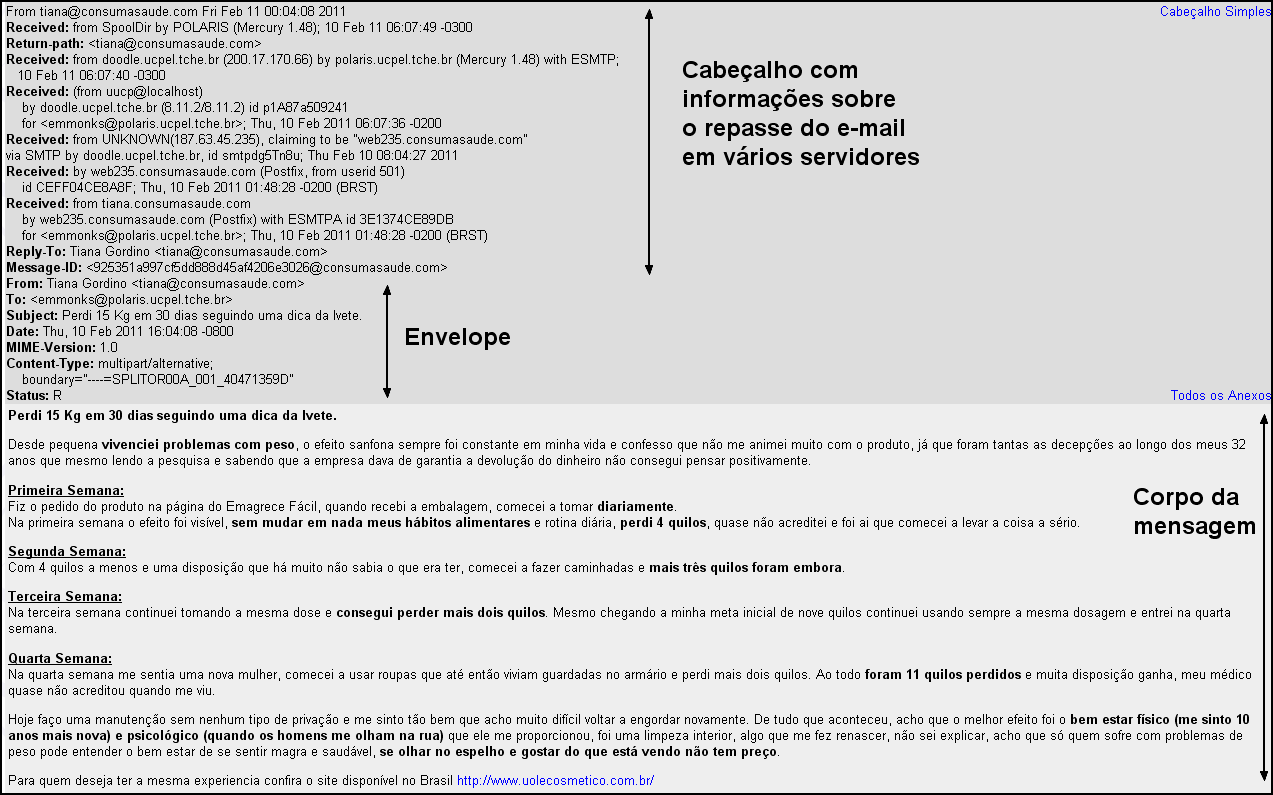 From: alice@crepes.fr 
To: bob@hamburger.edu 
Subject: Picture of yummy crepe. 
MIME-Version: 1.0 
Content-Transfer-Encoding: base64 
Content-Type: image/jpeg 

base64 encoded data ..... 
......................... 
......base64 encoded data
Padrão MIME
MIME (Multipurpose Internet Mail Extensions)
Padrão para possibilitar o envio de anexos binários, internacionalização de texto nas mensagens
RFC 2045, 2056
Linhas adicionais no cabeçalho declaram o tipo de conteúdo MIME
Versão da MIME
Dados codificados
POP - Definições
POP – do inglês Post Office Protocol, é um dos protocolos que permite a um usuário acessar as mensagens contidas na sua  caixa postal no servidor.
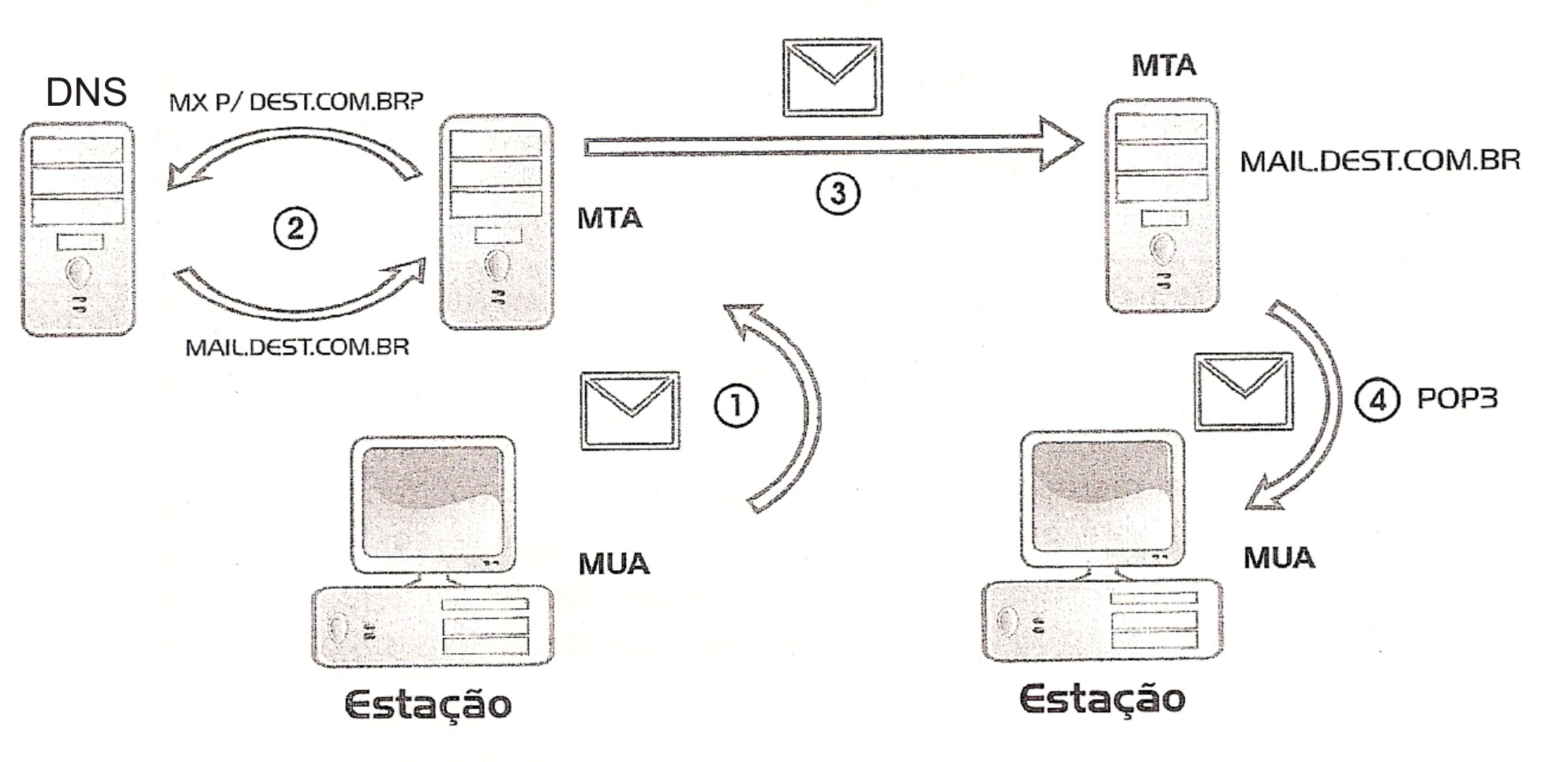 Protocolo POP3
O Post Office Protocol versão 3, ou POP3, pode ser usado pelos usuários remotos para realizar a transferência de suas correspondências eletrônicas do sistema sem abrir uma sessão telnet, por exemplo. 
 Então, o protocolo POP é utilizado quando se deseja buscar uma mensagem que está no servidor. A priori, qualquer um pode mandar e-mail para qualquer um, no caso da recepção de e-mail é diferente. 
 Quando o usuário acessa o servidor POP que utiliza geralmente da porta 110, o mesmo deve fornecer seu login e sua senha.
Fluxo de uma mensagem
O cliente de e-mail do usuário (MUA) envia a mensagem para o MTA configurado, normalmente o servidor de correio eletrônico da empresa, usando o protocolo SMTP.

O MTA, tendo aceito a responsabilidade de entregar a mensagem para seu destinatário, começa a tarefa de descobrir para onde a mensagem deve ser enviada. O servidor vai então consultar o servidor DNS pedindo o registro MX do domínio do e-mail do destinatário. A resposta é um endereço IP, que é para quem o MTA vai entregar a mensagem.
Fluxo de uma mensagem
Tendo descoberto o endereço IP do MTA responsável pelo domínio do e-mail, o servidor de e-mail  vai estabelecer uma conexão com este servidor e usar novamente o protocolo SMTP para tentar entregar a mensagem. Ela sendo aceita no destino, termina a tarefa de nosso servidor: a mensagem está entregue. 

O usuário ao chegar na sua máquina, inicia seu programa de correio eletrônico (MUA) e consulta sua caixa postal no servidor usando o protocolo POP3. Ele será avisado de que há uma mensagem nova e ela será baixada para sua máquina, onde será lida.

 Com isso, a comunicação é concluída.
Protocolo POP3
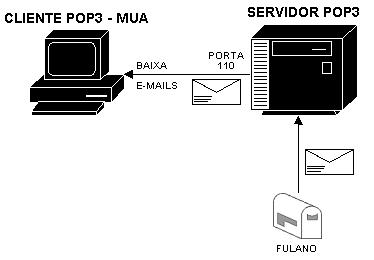 Protocolo POP3
O protocolo POP3 também usa o protocolo da camada de transporte TCP e seu funcionamento passa por três fases básicas:
Autorização – o agente de usuário envia um nome de usuário e uma senha(às claras) para autenticar o usuário. 
 Transação -  o servidor recupera as mensagens do usuário autenticado, e é também nesta fase que o agente de usuário pode marcar mensagens que devem ser apagadas, remover estas marcas e obter estatísticas de correio.
 Atualização – A terceira fase, de atualização, ocorre após o cliente ter dado o comando quit, que encerra a sessão POP3. Neste momento, o servidor apaga as mensagens que foram marcadas.
Protocolo POP3
POP3
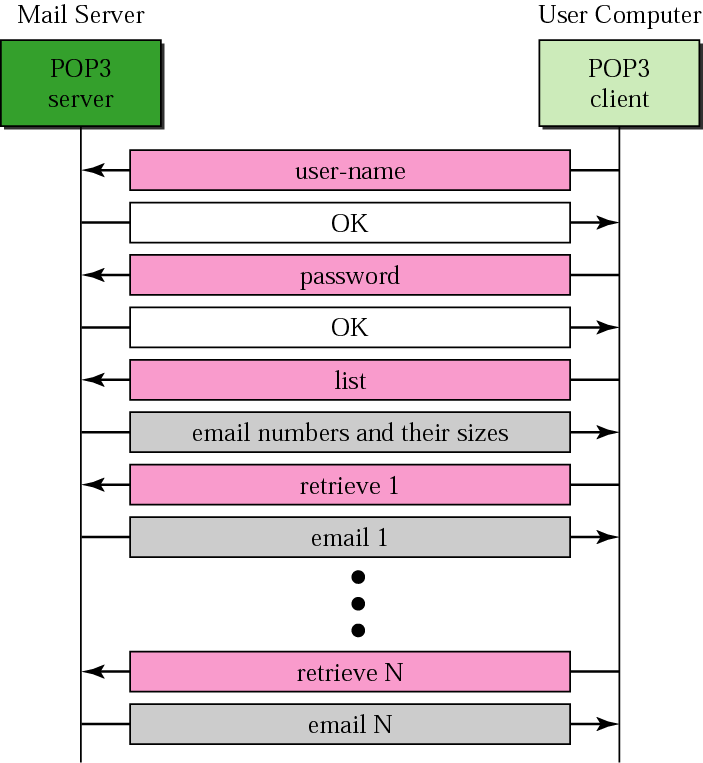 S: +OK POP3 server ready 
C: user alice 
S: +OK 
C: pass hungry 
S: +OK user successfully 
logged on
Sessão
Fase de autorização
comandos do cliente: 
	 user: declara nome do usuário
	 pass: password
respostas do servidor
	 +OK
	 -ERR
Fase de transação, cliente:
 list: lista mensagens e tamanhos
 retr: recupera mensagem pelo número
 dele: apaga
 quit
C: list 
     S: 1 498 
     S: 2 912 
     S: . 
     C: retr 1 
     S: <message 1 contents>
     S: . 
     C: dele 1 
     C: retr 2 
     S: <message 1 contents>
     S: . 
     C: dele 2 
     C: quit 
     S: +OK POP3 server signing off
Protocolo IMAP
O IMAP é similar ao POP no sentido de que ambos os protocolos permitem que usuários remotos acessem seus correios eletrônicos. Ele escuta na porta TCP 143.
A diferença é que o IMAP permite que os usuários mantenham pastas de correio no seu sistema, em vez de fazer a transferência de todas as suas mensagens para suas próprias máquinas. 
A diferença do IMAP em relação ao POP é a possibilidade de manipulação das mensagens no próprio servidor. Você pode criar pastas e organizar suas mensagens nelas, fazer buscas nas mensagens, ver somente os cabeçalhos, etc. 
 O IMAP possui muito mais recursos que o POP3 mas é consequentemente muito mais complexo.
Protocolo IMAP
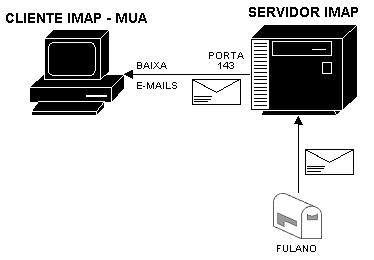 Servidores de e-mail
Softwares mais utilizados:

Ambiente Linux/Unix
Sendmail
Qmail
Postfix

Ambiente Microsoft
SquirrelMail
Xmail
Microsoft exchange